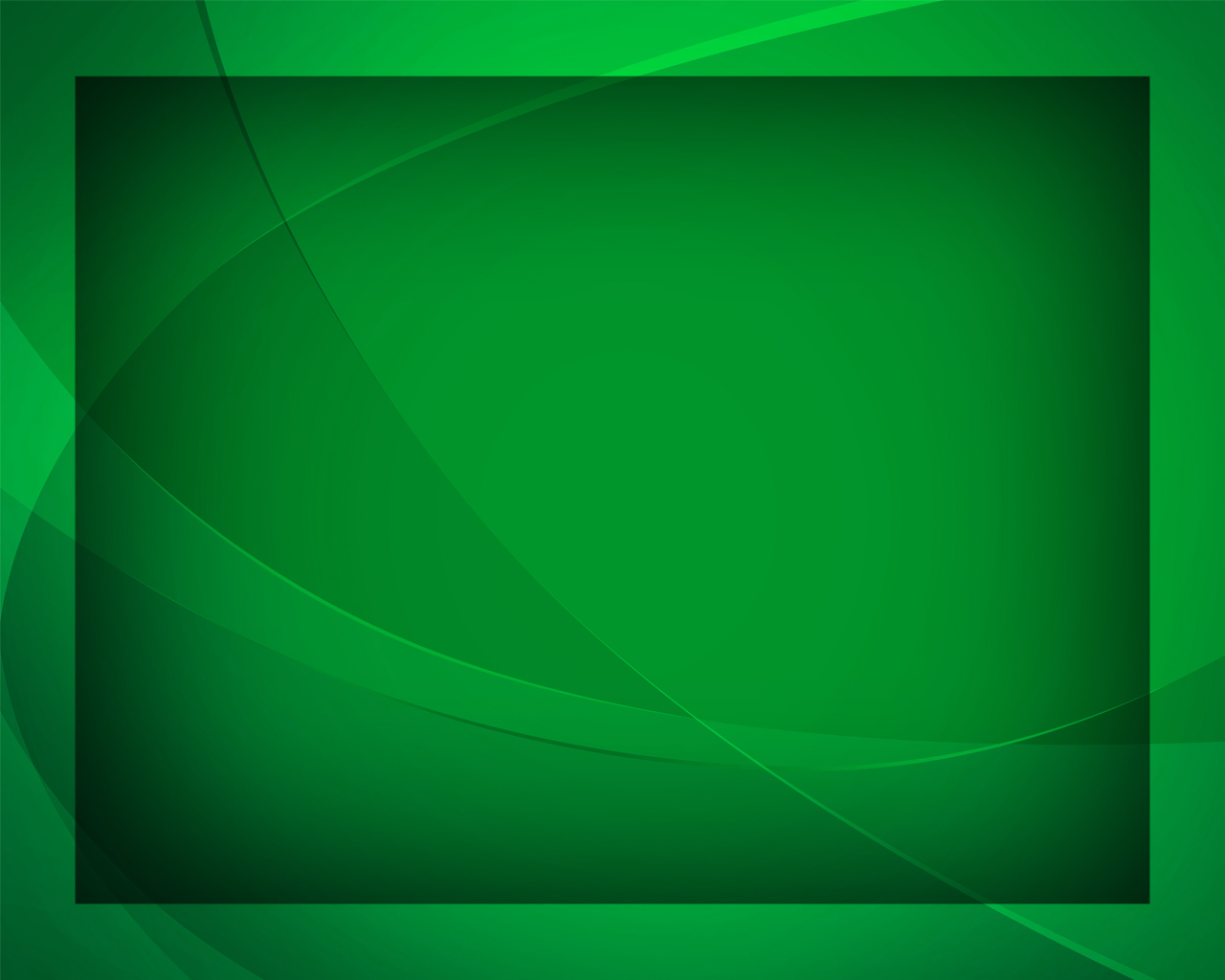 Боже, 
мы приносим
Гимны надежды №314
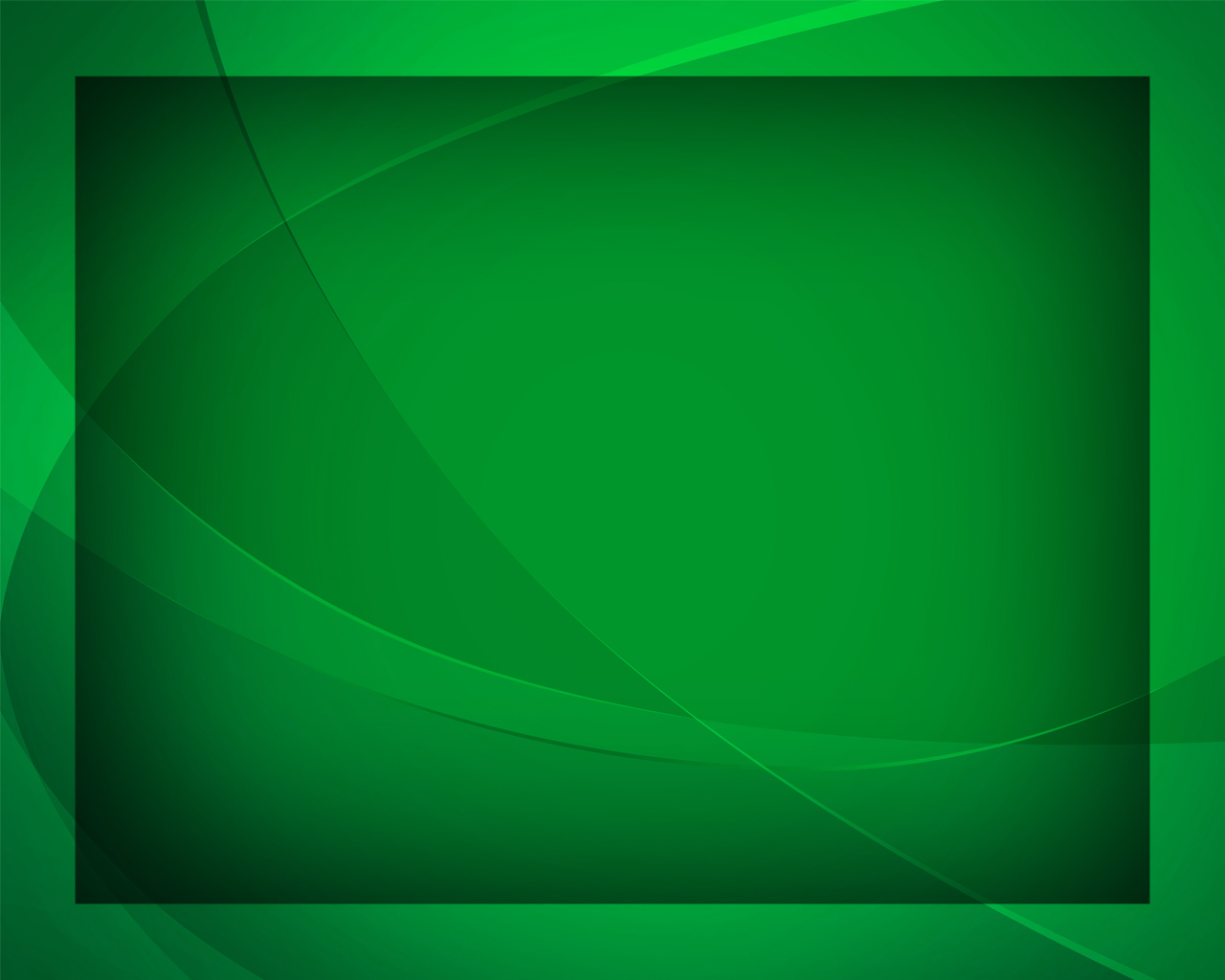 Боже, 
мы приносим 
в храм
 своих детей
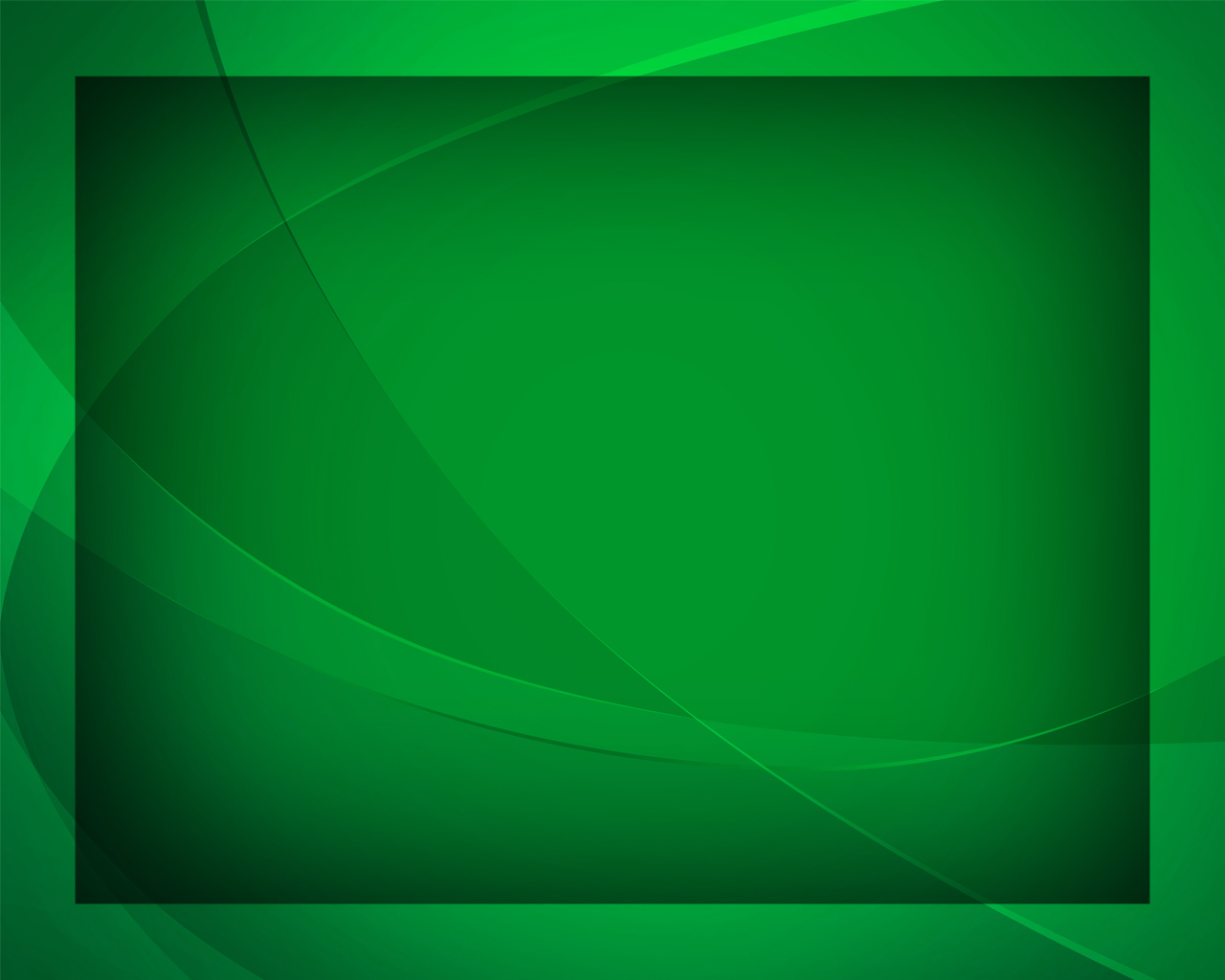 И смиренно просим 
милости Твоей.
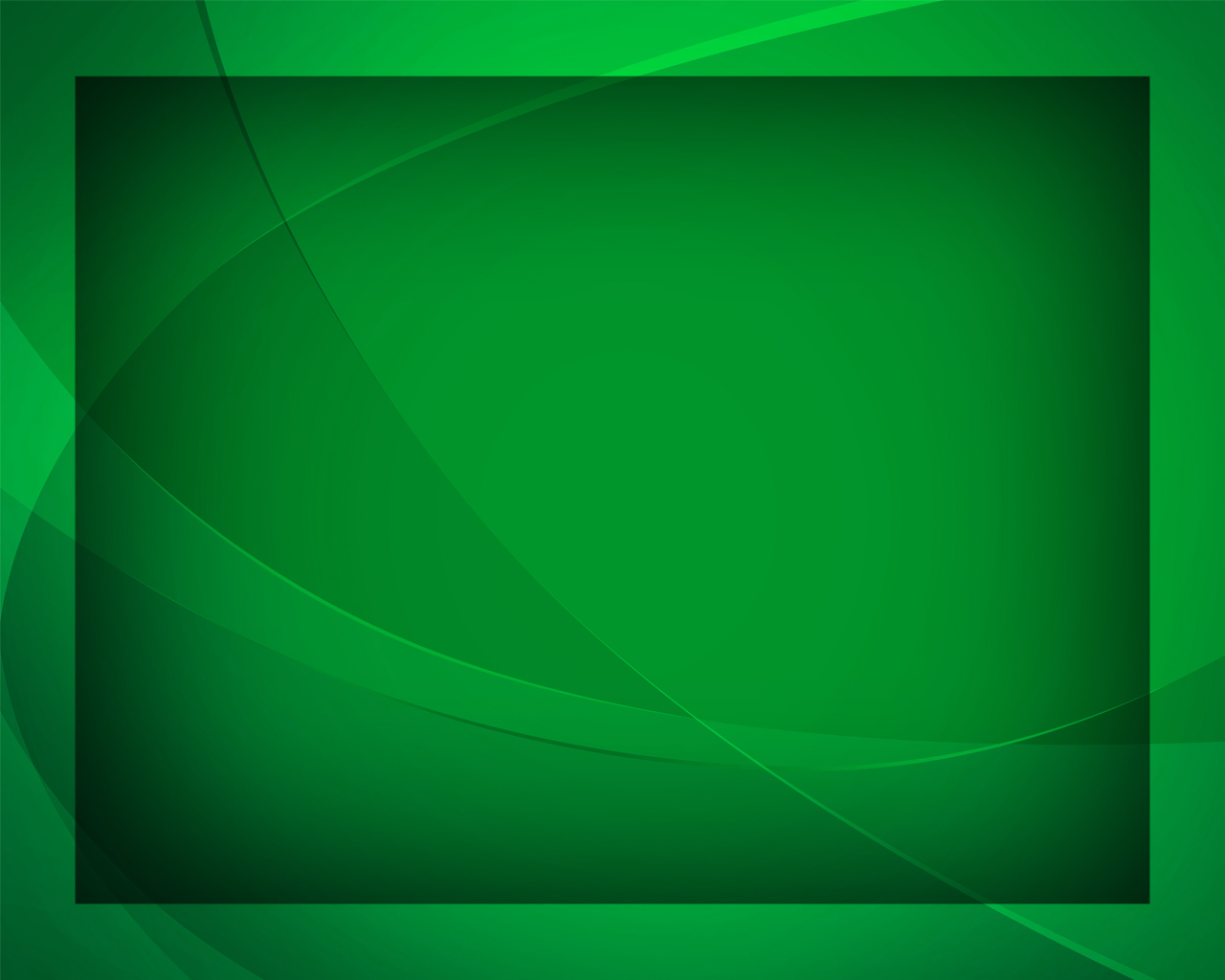 Дух Святой сегодня 
Ты на них излей
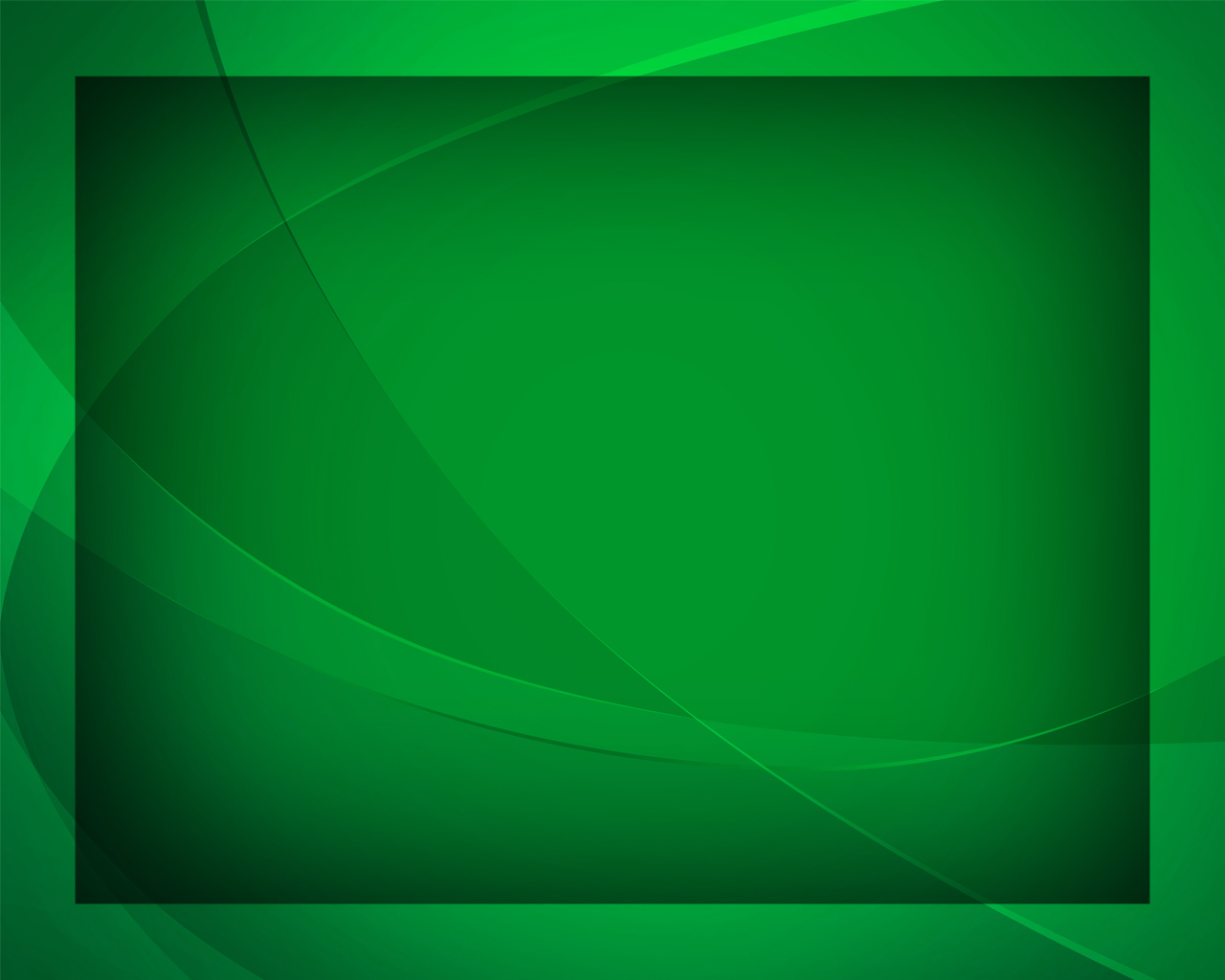 И Своей любовью жизни их согрей.
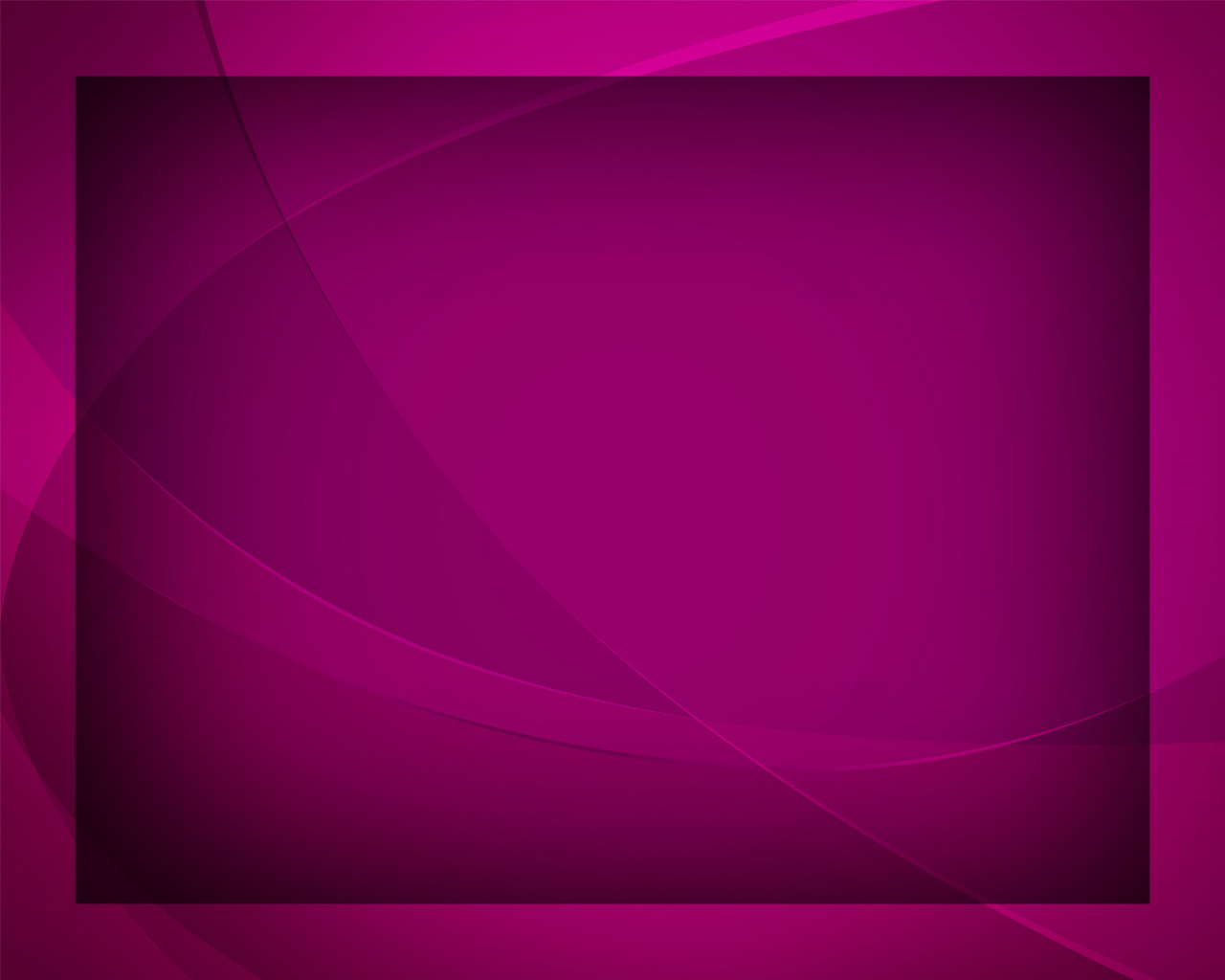 С верой 
и надеждой 
молим мы Тебя:
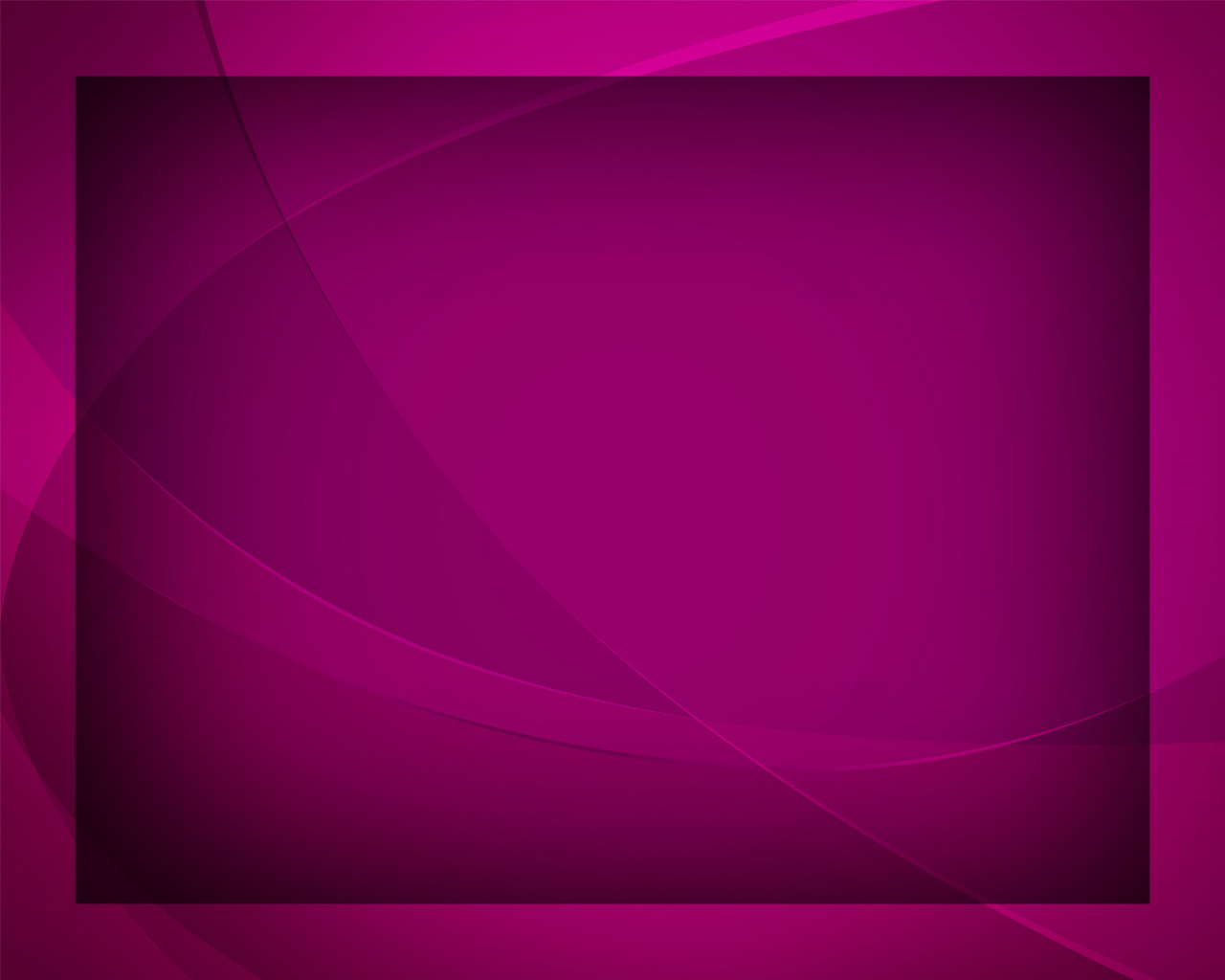 Ты расти их, Отче, души их храня,
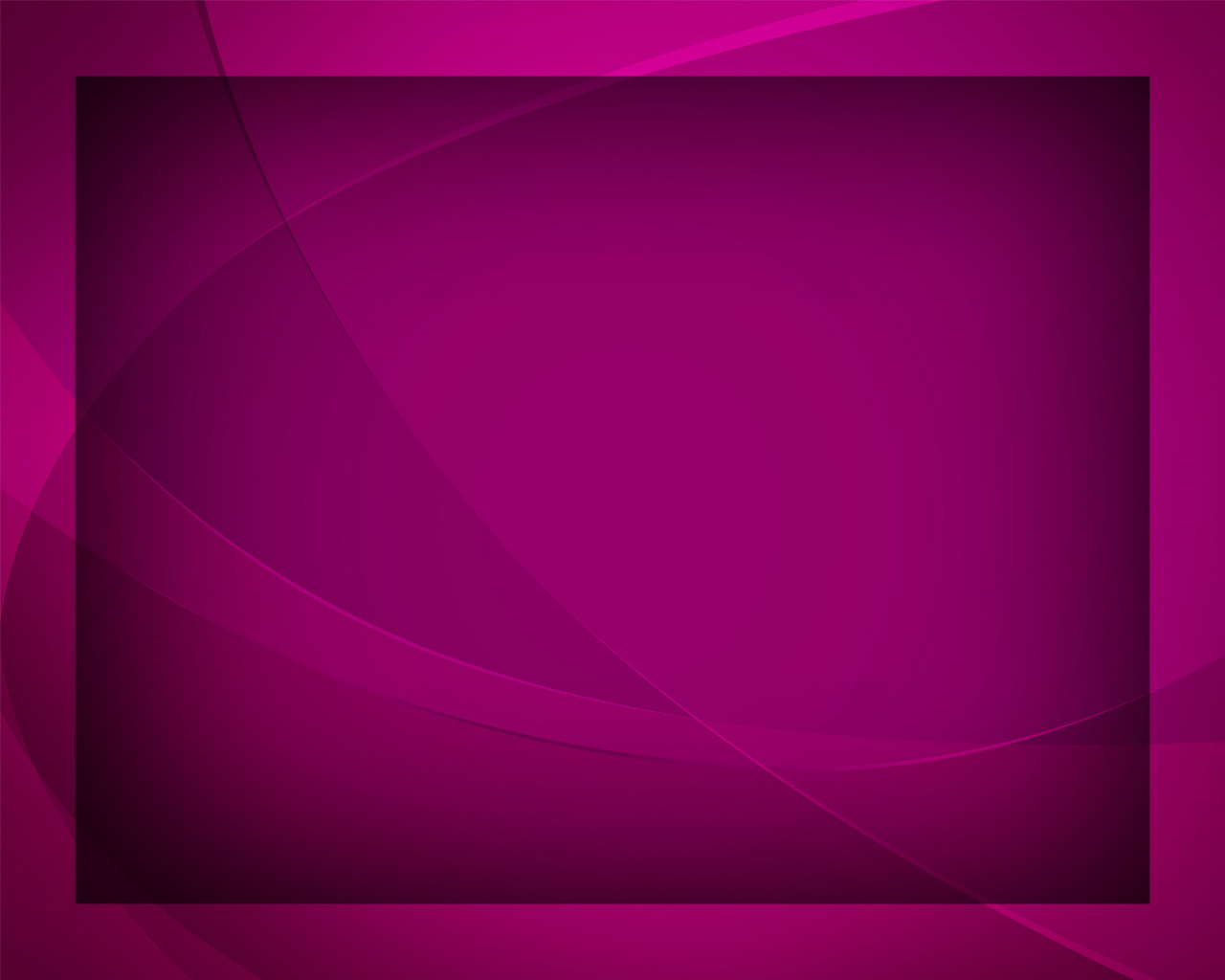 Чтобы с чистым сердцем 
по Твоим следам
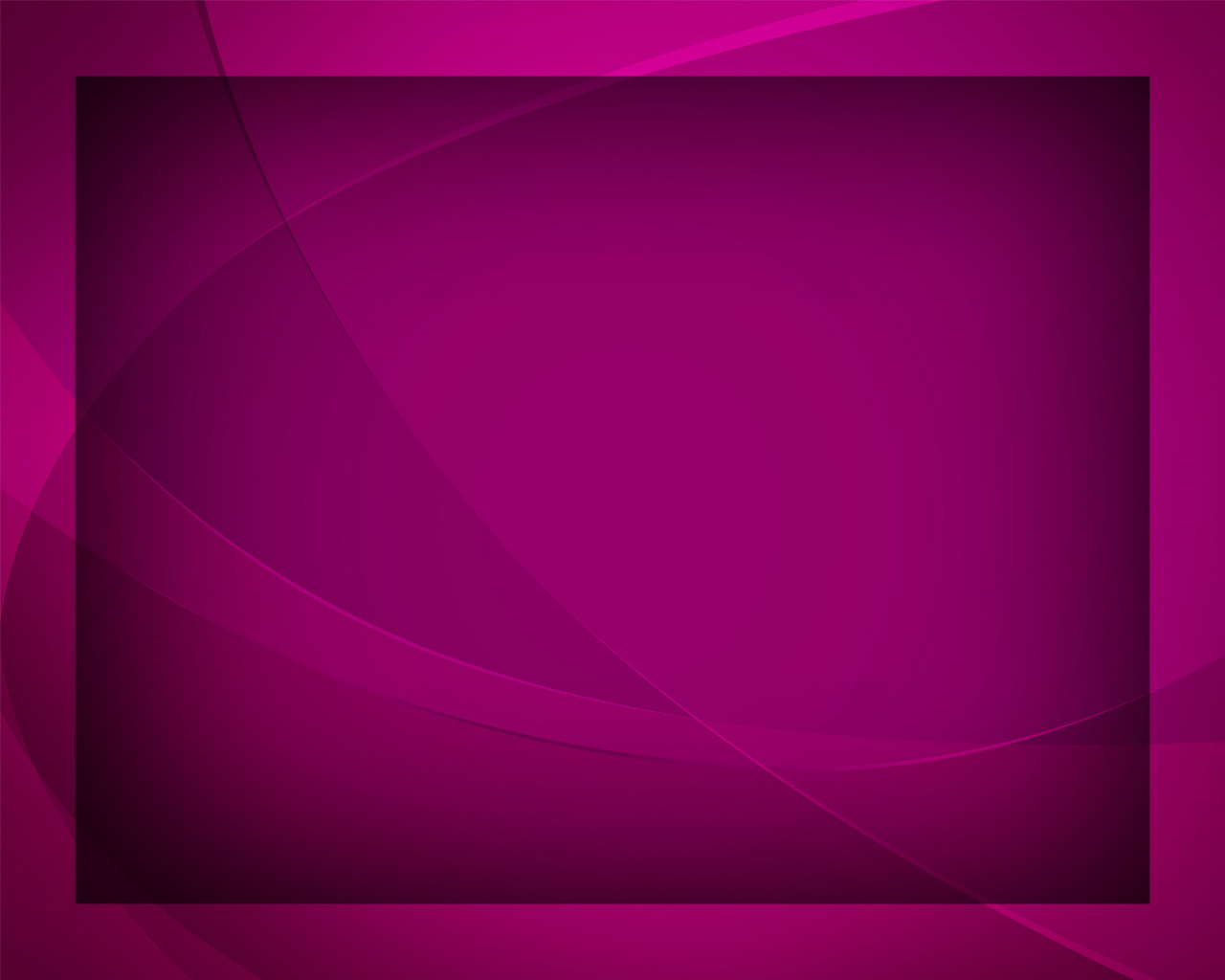 Шли они по жизни 
к светлым небесам.
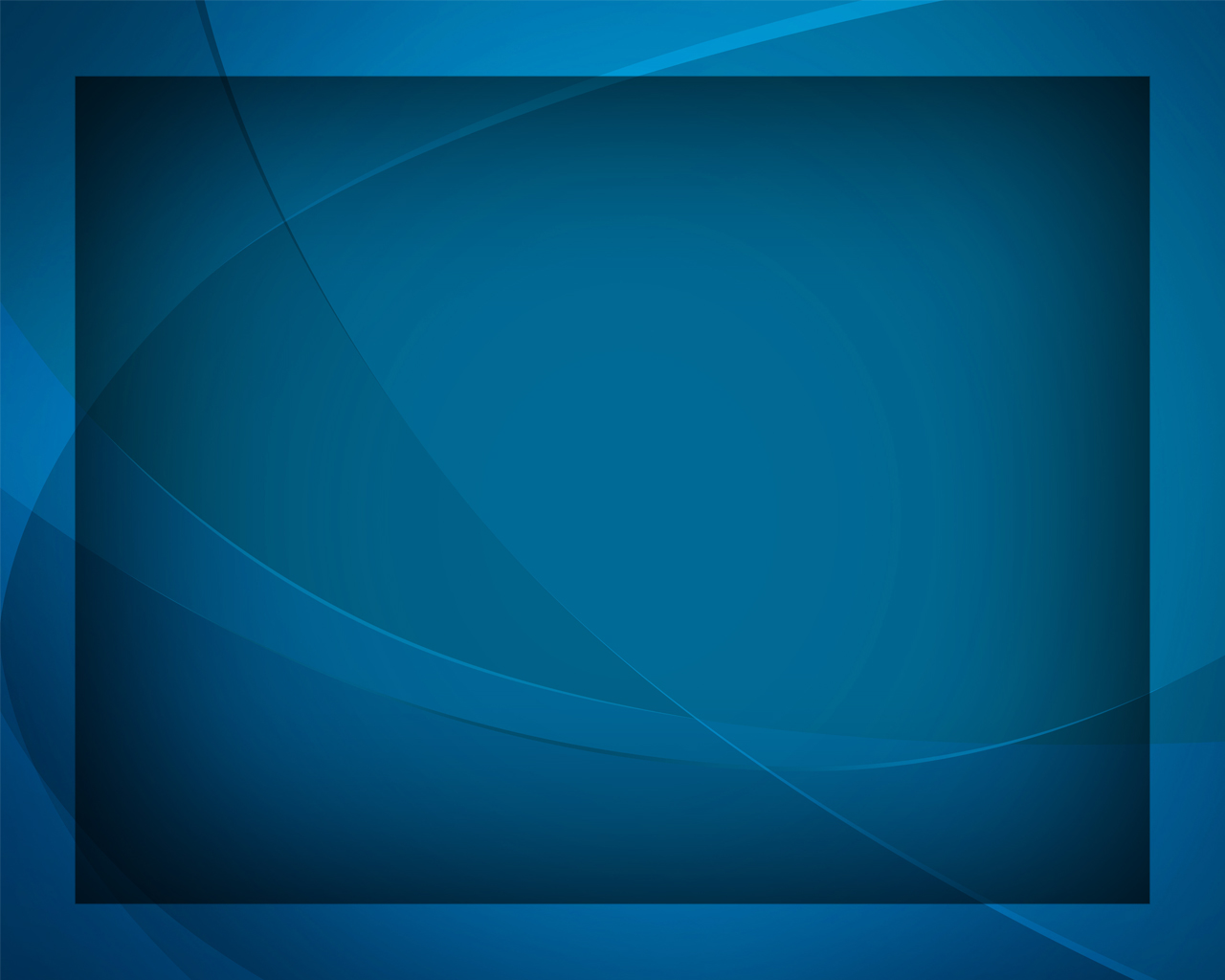 Ты в Свои объятья всех детей прими
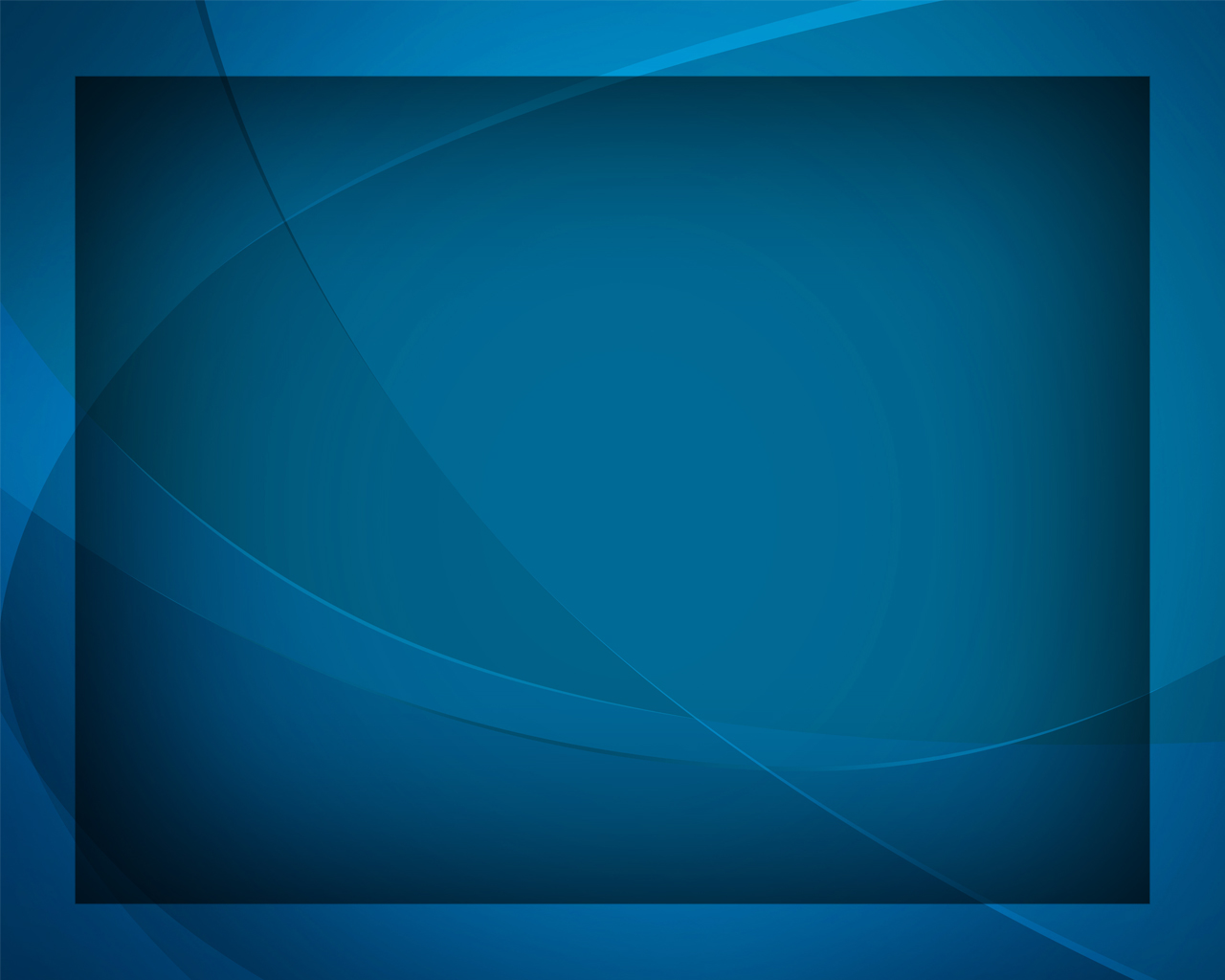 И благословеньем свыше озари,
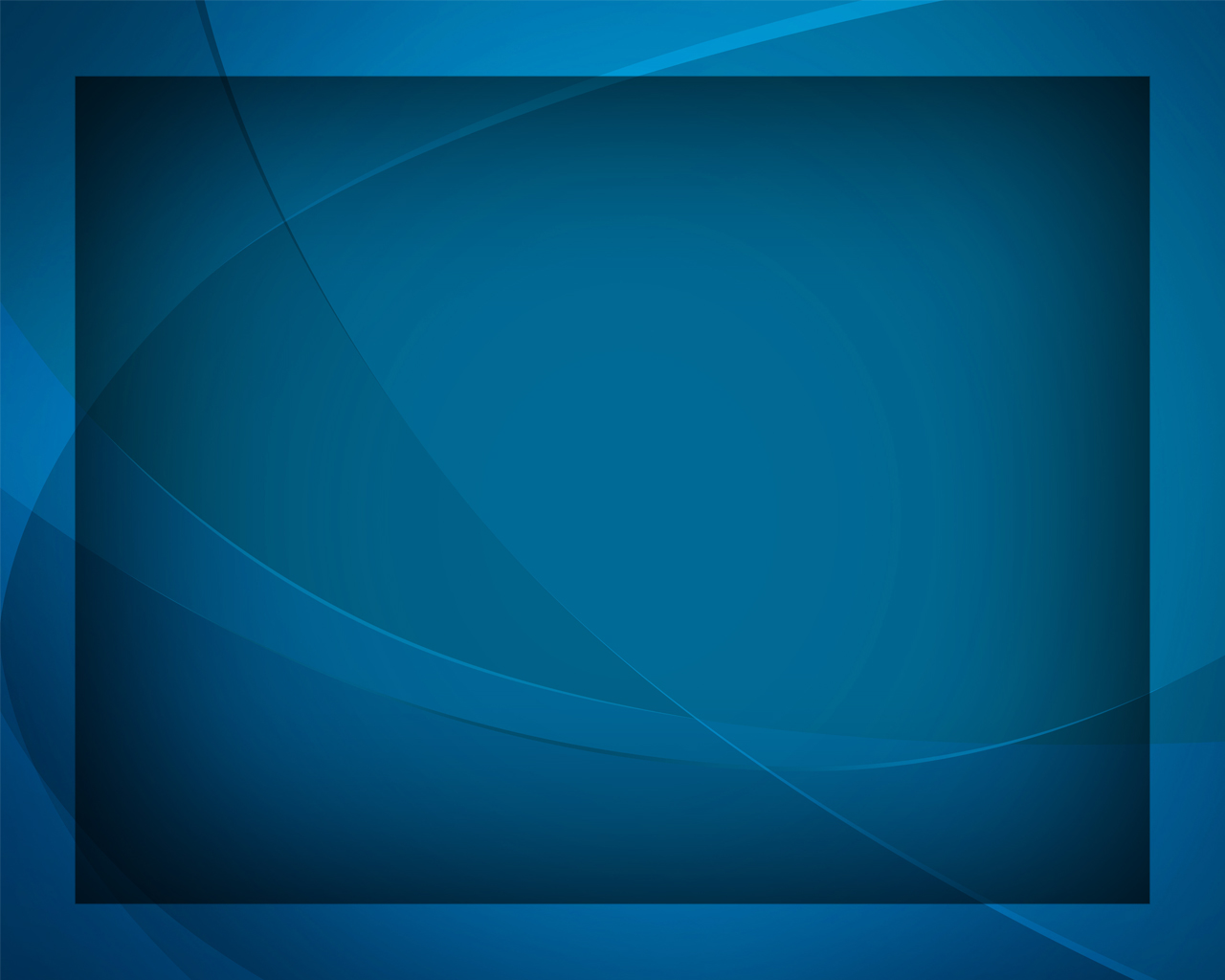 Чтоб дарили радость
маме и отцу,
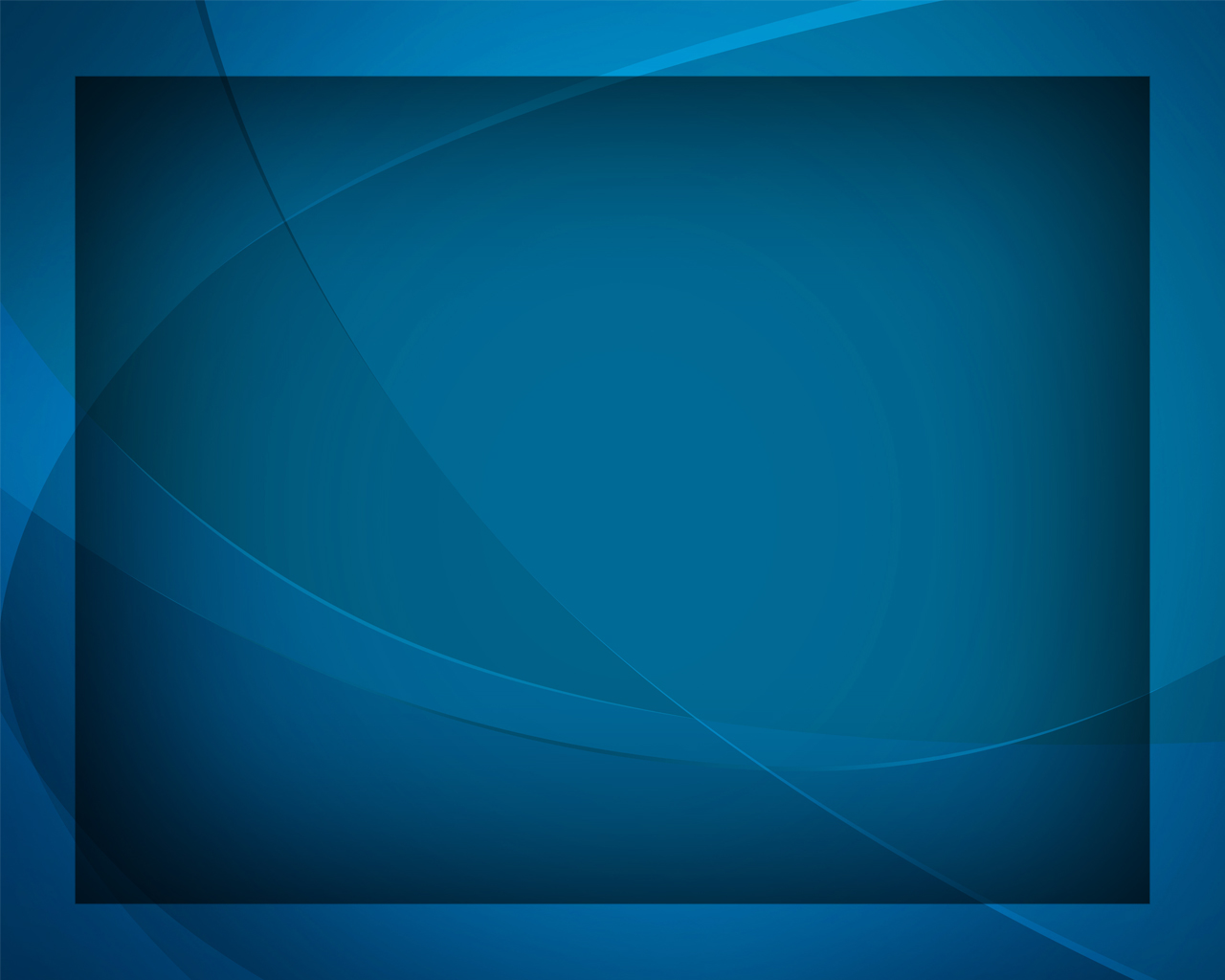 Чтоб росли 
для славы 
Господу Творцу.
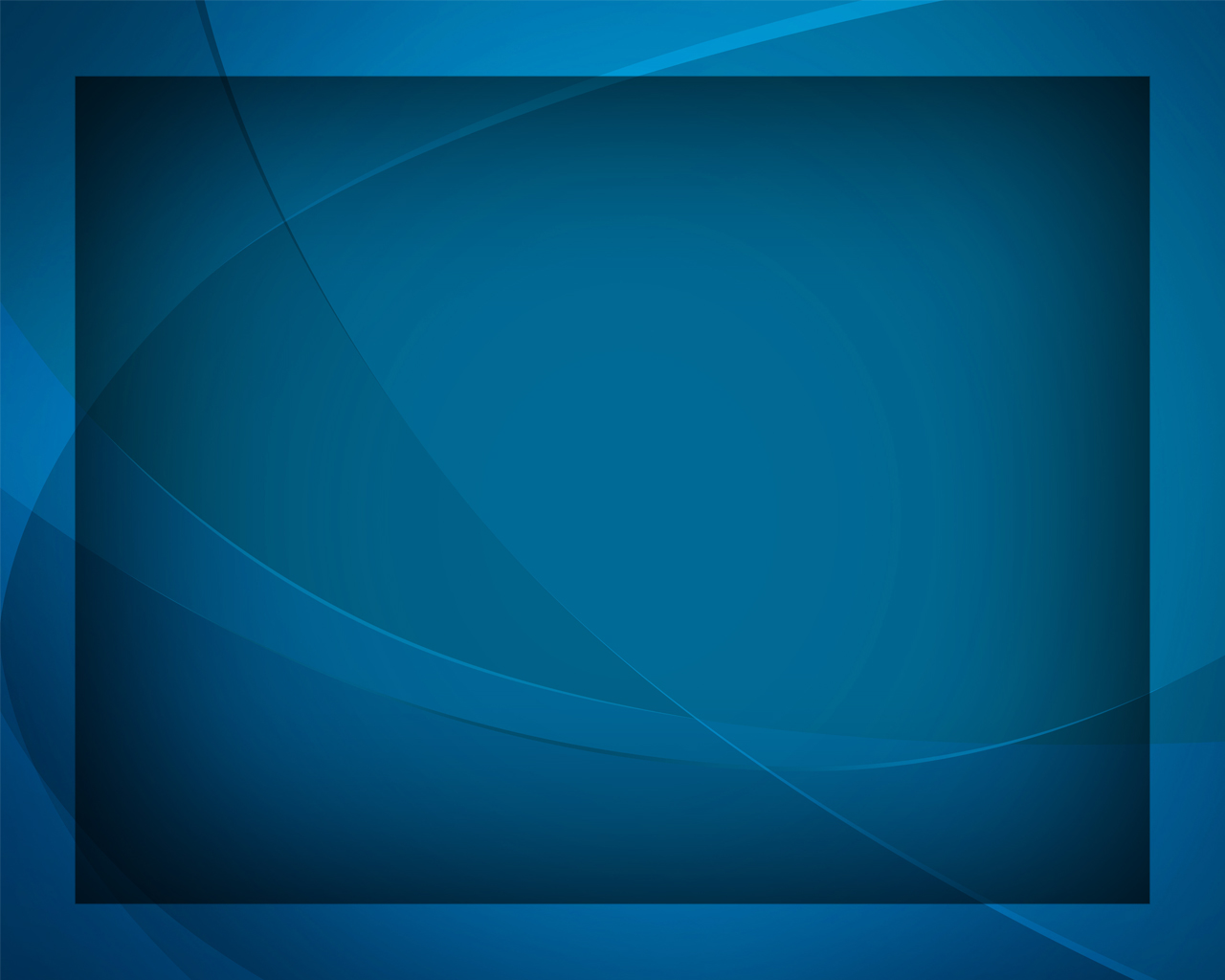